ADD COMPANY NAME
2017
BUSINESS PLAN
Duis aute irure dolor in reprehenderit in voluptate velit esse cillum dolore eu fugiat nulla pariatur. Excepteur sint occaecat cupidatat non proident,
[Speaker Notes: 全局中文字体：微软雅黑 Light
全局英文字体：Segoe UI
如电脑无相应字体，请到求字体网搜索下载安装相应字体：http://www.qiuziti.com/]
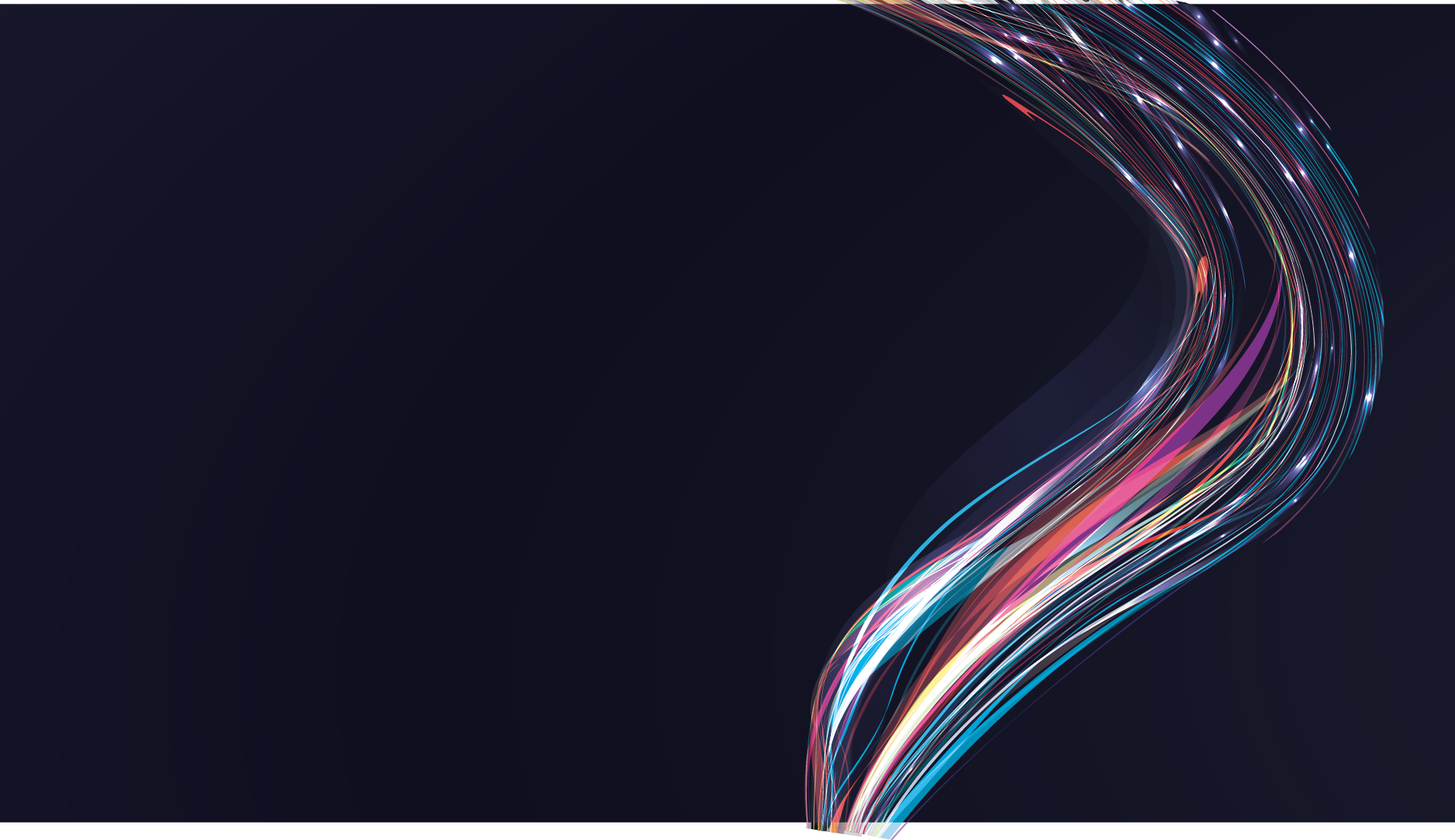 目录
CONTENTS
1. 团队介绍 / Team Introduction
2. 项目简介 / Project profile
3. 产品运营 / Product operation
4. 风险管理 / venture management
PART 1
团队介绍
Duis aute irure dolor in reprehenderit in voluptate velit esse cillum dolore eu fugiat nulla pariatur. Excepteur sint occaecat cupidatat non proident,
01
关于我们
Duis aute irure dolor in reprehenderit in voluptate velit esse cillum dolore eu fugiat nulla pariatur. Excepteur sint occaecat cupidatat non proident, sunt in culpa qui officia deserunt mollit anim id. Lorem ipsum dolor sit amet,
Excepteur sint occaecat cupidatat non proident, sunt in culpa qui officia deserunt mollit anim id.
ADD TEXT
团队介绍
01
ADD NAME
ADD NAME
ADD NAME
ADD NAME
Nullam id dolor id nibh ultricies vehicula ut id elit. Vestibulum id
Nullam id dolor id nibh ultricies vehicula ut id elit. Vestibulum id
Nullam id dolor id nibh ultricies vehicula ut id elit. Vestibulum id
Nullam id dolor id nibh ultricies vehicula ut id elit. Vestibulum id
CEO
DESIGNER
ASSISTANT
ENGINEER
01
点击添加标题
点击编辑
Vel illum dolore eu feugiat nulla facilisis at vero eros et accumsan et iusto odio.
Duis aute irure dolor in reprehenderit in voluptate velit esse cillum dolore eu fugiat nulla pariatur. Excepteur sint occaecat cupidatat non proidentDuis aute irure dolor in reprehenderit in voluptate velit esse cillum dolore eu
点击编辑
Vel illum dolore eu feugiat nulla facilisis at vero eros et accumsan et iusto odio.
点击编辑
Vel illum dolore eu feugiat nulla facilisis at vero eros et accumsan et iusto odio.
点击添加标题
01
1,234
10K
100K
88%
用户
日均流量
营业额
转化率
点击编辑标题
标题标题
01
Changes in consumer habits have now rendered some old stereotypes rather dated. Changes in consumer habits have now rendered some old stereotypes rather dated.
Changes in consumer habits have now rendered some old stereotypes rather dated.
标题标题
345,123
Changes in consumer habits have now rendered some old stereotypes rather dated.
标题标题
消费者通过电视、报纸、杂志、户外、互联网。
标题标题
Changes in consumer habits have now rendered some old stereotypes rather dated.
消费者通过电视、报纸、杂志、户外、互联网。
消费者通过电视、报纸、杂志、户外、互联网。
PART 2
项目简介
Duis aute irure dolor in reprehenderit in voluptate velit esse cillum dolore eu fugiat nulla pariatur. Excepteur sint occaecat cupidatat non proident,
02
点击编辑标题
Lorem ipsum dolorelit, sed do eiusmod temp
Changes in consumer habits have now rendered some old stereotypes rather dated. Changes in consumer habits have now rendered some old stereotypes rather dated.
Lorem ipsum dolor sit amet, consectetur adipisicing elit, sed do eiusmod tempor incididunt ut labore et dolore magna aliqua. Ut enim ad. Lorem ipsum dolor sit amet, consectetur adipisicing elit, sed do eiusmod tempor incididunt ut labore et dolore.
点击编辑标题
02
TEXT HERE
Lorem ipsum dolor sit amet, consectetur adipisicing elit, sed do eiusmod tempor
TEXT HERE
Lorem ipsum dolor sit amet, consectetur adipisicing elit, sed do eiusmod tempor
TEXT HERE
TEXT HERE
Lorem ipsum dolor sit amet, consectetur adipisicing elit, sed do eiusmod tempor
Lorem ipsum dolor sit amet, consectetur adipisicing elit, sed do eiusmod tempor
点击编辑标题
02
YOUR TEXT HERE
The difference in needs and desires of presenters and audiences has become more noticeable.
75%
YOUR TEXT HERE
The difference in needs and desires of presenters.
YOUR TEXT HERE
The difference in needs and desires of presenters and audiences has become more noticeable. The difference in needs and desires of presenters and audiences has become more noticeable.
YOUR TEXT HERE
点击编辑标题
02
50.5%
85.5%
TEXT HERE
Supporters say that the ease of use of presentation software can save a lot of time for people who otherwise would have used other types of visual aid—hand-drawn or mechanically typeset slides, blackboards or whiteboards.

Supporters say that the ease of use of presentation software can save a lot of time for people who otherwise
Supporters say that the ease of use of presentation software can save a lot of time for people who otherwise would have used other types of visual aid—hand-drawn or mechanically

or overhead projections. Ease of use also encourages those who otherwise would not have used visual aids, or would not
PART 3
产品运营
Duis aute irure dolor in reprehenderit in voluptate velit esse cillum dolore eu fugiat nulla pariatur. Excepteur sint occaecat cupidatat non proident,
点击编辑标题
03
WEAKNESS
THREAT
O
S
Lorem ipsum dolor sit amet param qui para quam amet para qui param
Lorem ipsum dolor sit amet param qui para quam amet para qui param
W
T
STRENGTH
OPPORTUNITY
Lorem ipsum dolor sit amet param qui para quam amet para qui param
Lorem ipsum dolor sit amet param qui para quam amet para qui param
点击编辑标题
03
3
2
Lorem ipsum dolor sit amet, consectetur adipisicing elit, sed do eiusmod temporLorem ipsum dolor sit amet, consectetur adipisicing elit, sed do eiusmod tempoLorem
1
Lorem ipsum dolor sit amet, consectetur adipisicing elit, sed do eiusmod tempor
Lorem ipsum dolor sit amet, consectetur adipisicing
Lorem ipsum dolor sit amet, consectetur adipisicing elit,
Lorem ipsum dolor sit amet, consectetur adipisicing elit,
点击编辑标题
03
MAKE BEST LOOKING PPT
Lorem ipsum dolor sit amet, consectetur adipisicing elit, sed do eiusmod temporLorem ipsum
MAKE BEST LOOKING PPT
Lorem ipsum dolor sit amet, consectetur adipisicing elit, sed do eiusmod temporLorem ipsum
MAKE BEST LOOKING PPT
Lorem ipsum dolor sit amet, consectetur adipisicing elit, sed do eiusmod temporLorem ipsum
点击编辑标题
03
点击输入简要标题
点击输入简要标题
Lorem ipsum dolor sit amet, consectetur adipisicing elit, sed do
Lorem ipsum dolor sit amet, consectetur adipisicing elit, sed do
Lorem ipsum dolor sit amet, consectetur adipisicing elit, sed do
Lorem ipsum dolor sit amet, consectetur adipisicing elit, sed do
点击输入简要标题
点击输入简要标题
点击编辑标题
03
Marketing Strategy
Simply dummy text of the printing and typesetting industry when unknown make a type specimen book unknown printer make a type specimen book It has survived not only five
Website Design
Simply dummy text of the printing and typesetting industry when unknown make a type specimen book unknown printer make a type specimen book It has survived not only five
Data Analysis
Simply dummy text of the printing and typesetting industry when unknown make a type specimen book unknown printer make a type specimen book It has survived not only five
Social Media
Simply dummy text of the printing and typesetting industry when unknown make a type specimen book unknown printer make a type specimen book It has survived not only five centuries dummy text of the printing
PART 4
风险管理
Duis aute irure dolor in reprehenderit in voluptate velit esse cillum dolore eu fugiat nulla pariatur. Excepteur sint occaecat cupidatat non proident,
点击编辑标题
04
标题
标题
标题
标题
Lorem ipsum dolor sit amet, consectetur adipisicing elit, sed do eiusmod tempor incididunt ut labore et dolore magna aliqua. Ut enim ad minim veniam, quis aullamco laboris nisi ut aliquip ex ea commodo consequat. Duis aute irure dolor in reprehenderit in voluptate velit esse cillum dolore eu fugiat nulla pariatur. Excepteur sint occ
点击编辑标题
04
4th
3rd
First: What is a Fast-Fish? Alive or dead a fish is technically fast, when it is connected with an occupied ship.
First: What is a Fast-Fish? Alive or dead a fish is technically fast, when it is connected with an occupied ship.
2nd
First: What is a Fast-Fish? Alive or dead a fish is technically fast, when it is connected with an occupied ship.
1st
First: What is a Fast-Fish? Alive or dead a fish is technically fast, when it is connected with an occupied ship.
name1
name2
name3
name4
点击编辑标题
04
ADD TITLE
according to your need to draw the text box size。Please read the instructions and more work at the end of the manual template.
ADD TITLE
according to your need to draw the text box size。Please read the instructions and more work at the end of the manual template.
点击编辑标题
04
Lorem ipsum dolor sit amet, consectetur
Lorem ipsum dolor sit amet, consectetur
点击添加标题
点击添加标题
点击编辑
点击添加标题
点击添加标题
Lorem ipsum dolor sit amet, consectetur
Lorem ipsum dolor sit amet, consectetur
Lorem ipsum dolor sit amet, consectetur adipisicing elit, sed do eiusmod tempor incididunt ut labore et dolore magna aliqua. Ut enim ad minim veniam, quis nostrud exercitation ullamco laboris nisi ut aliquip ex ea commodo consequat.
点击编辑标题
04
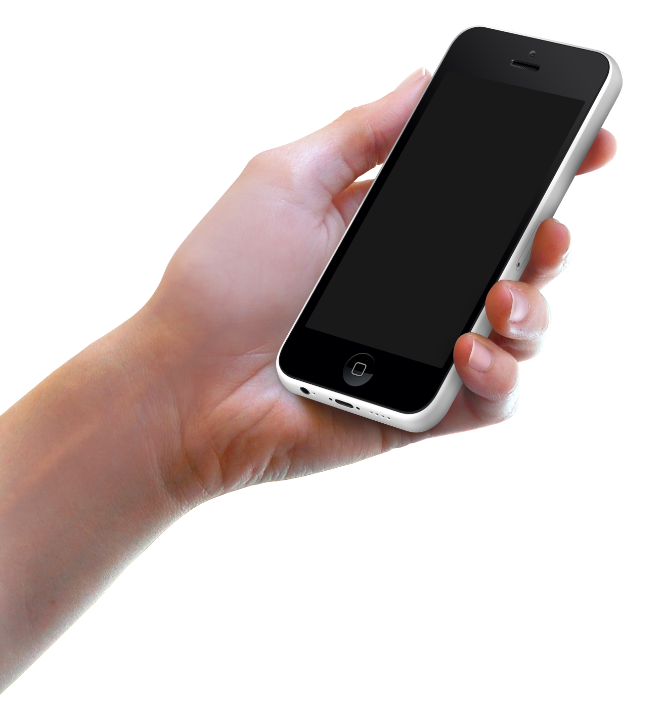 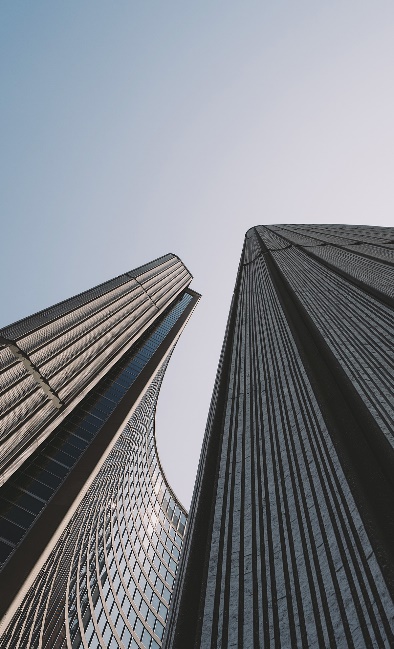 点击输入简要文字内容，文字内容需概括精炼，不用多余的文字修饰点击输入简要文字内容点击输入简要文字内容点击输入简要文字内容，文字需概括精炼
点击编辑
点击编辑
点击编辑
Lorem ipsum dolor sit amet, consecte
Lorem ipsum dolor sit amet, consecte
Lorem ipsum dolor sit amet, consecte
谢谢观看
THANK YOU！
Duis aute irure dolor in reprehenderit in voluptate velit esse cillum dolore eu fugiat nulla pariatur. Excepteur sint occaecat cupidatat non proident,
05.
赠送图标页
05.
赠送图标页